Jour 1
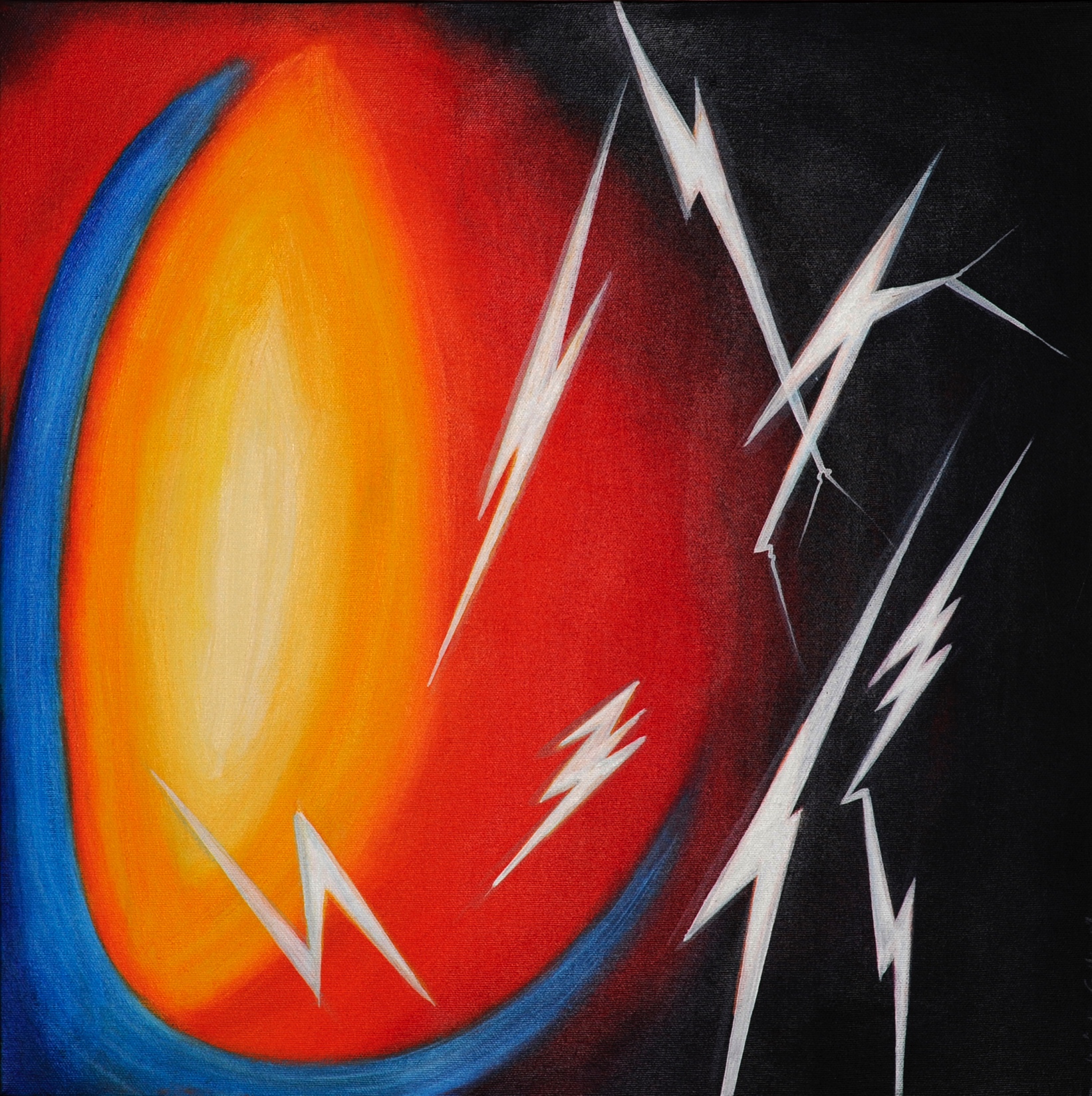 Miroir 1
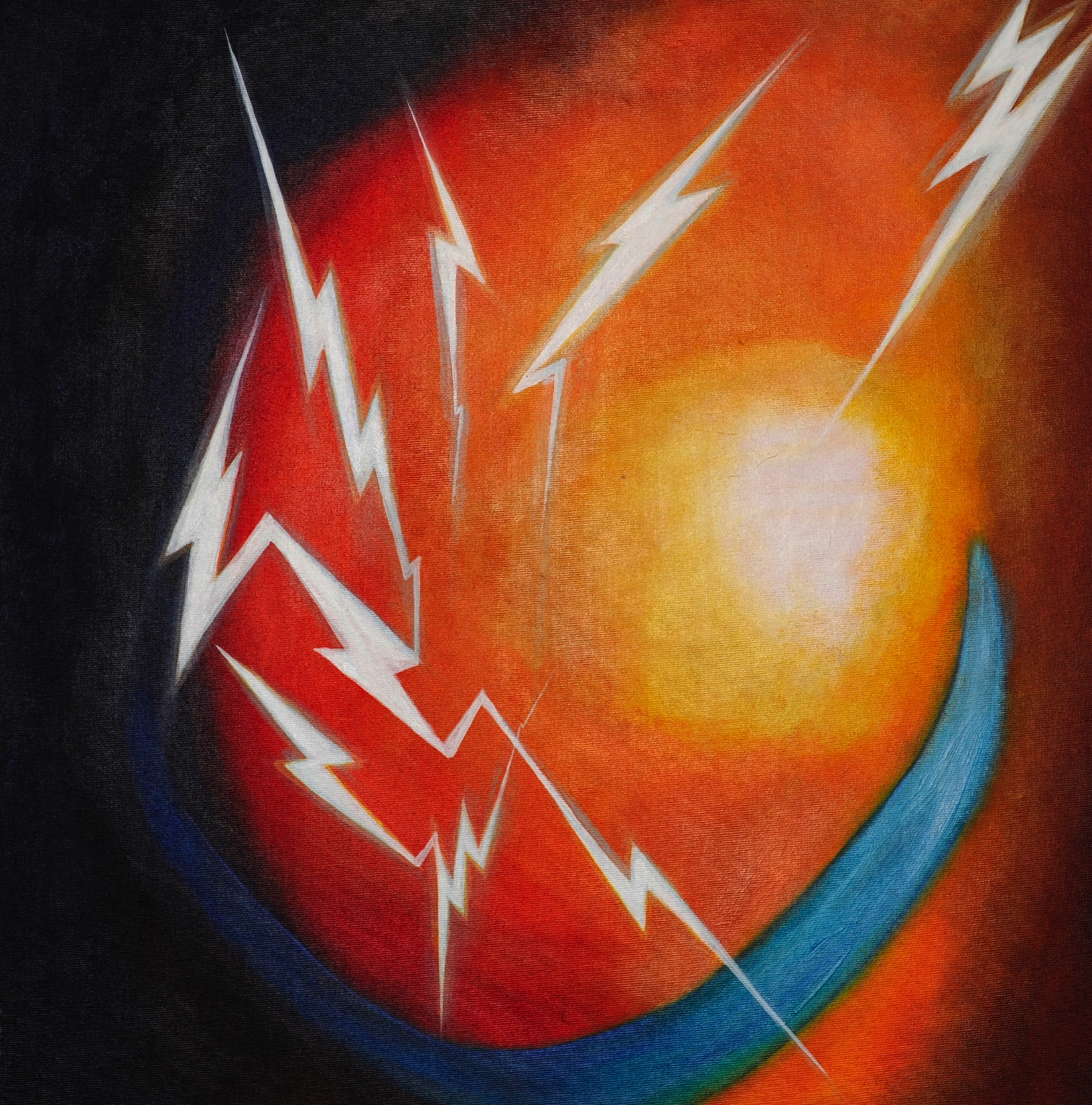 Jour 2
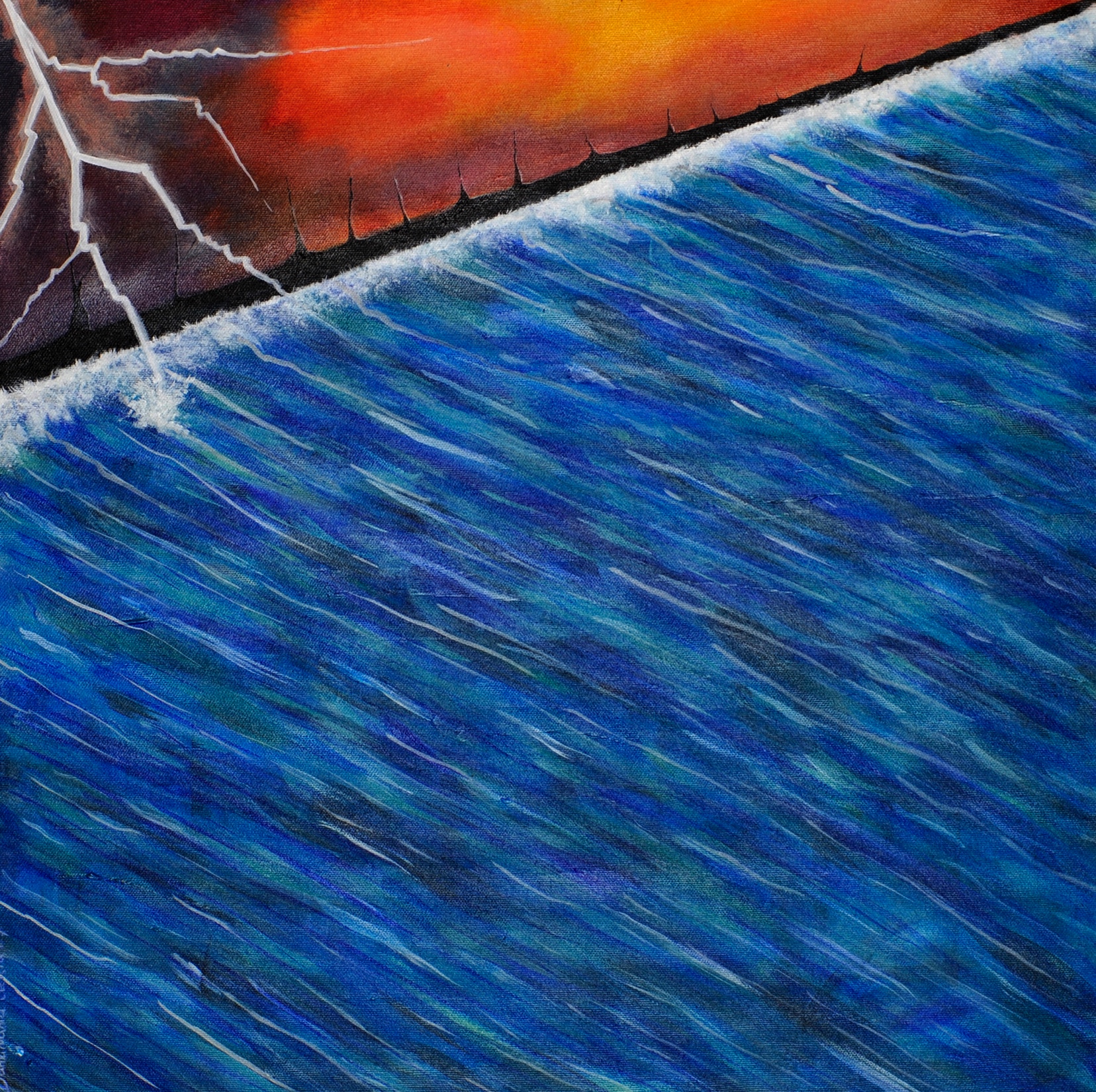 Miroir 2
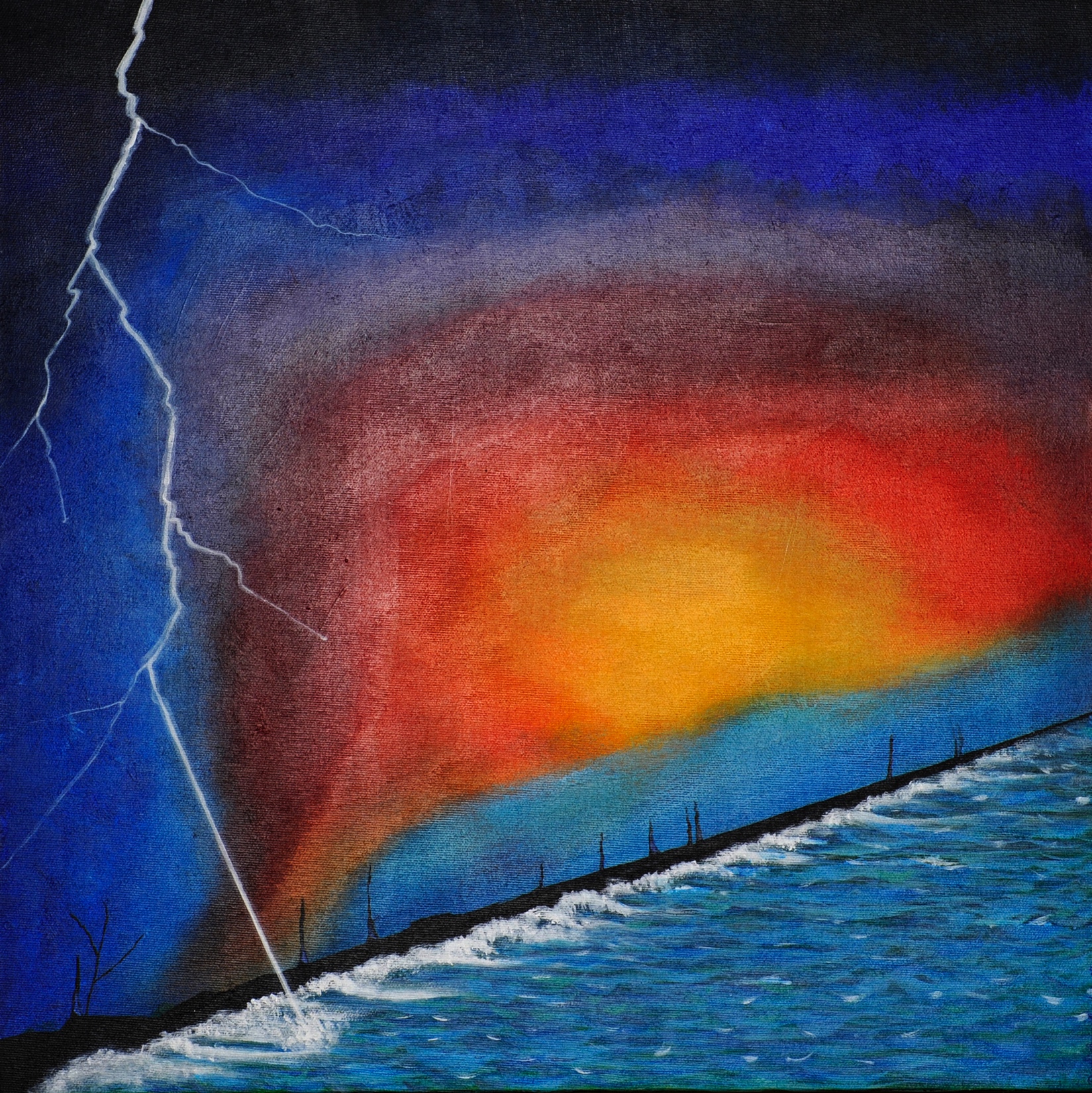 Jour 3
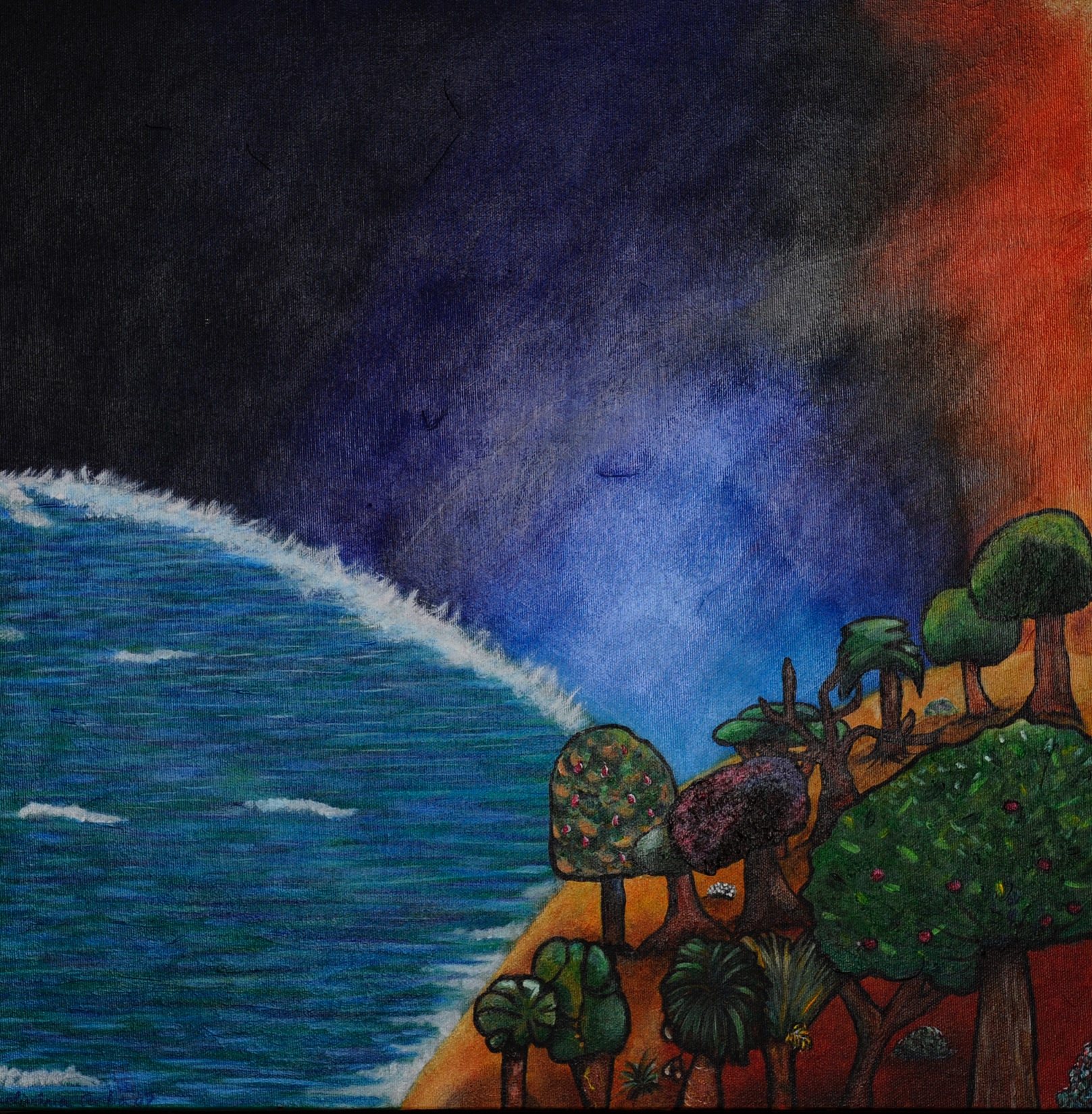 Miroir 3
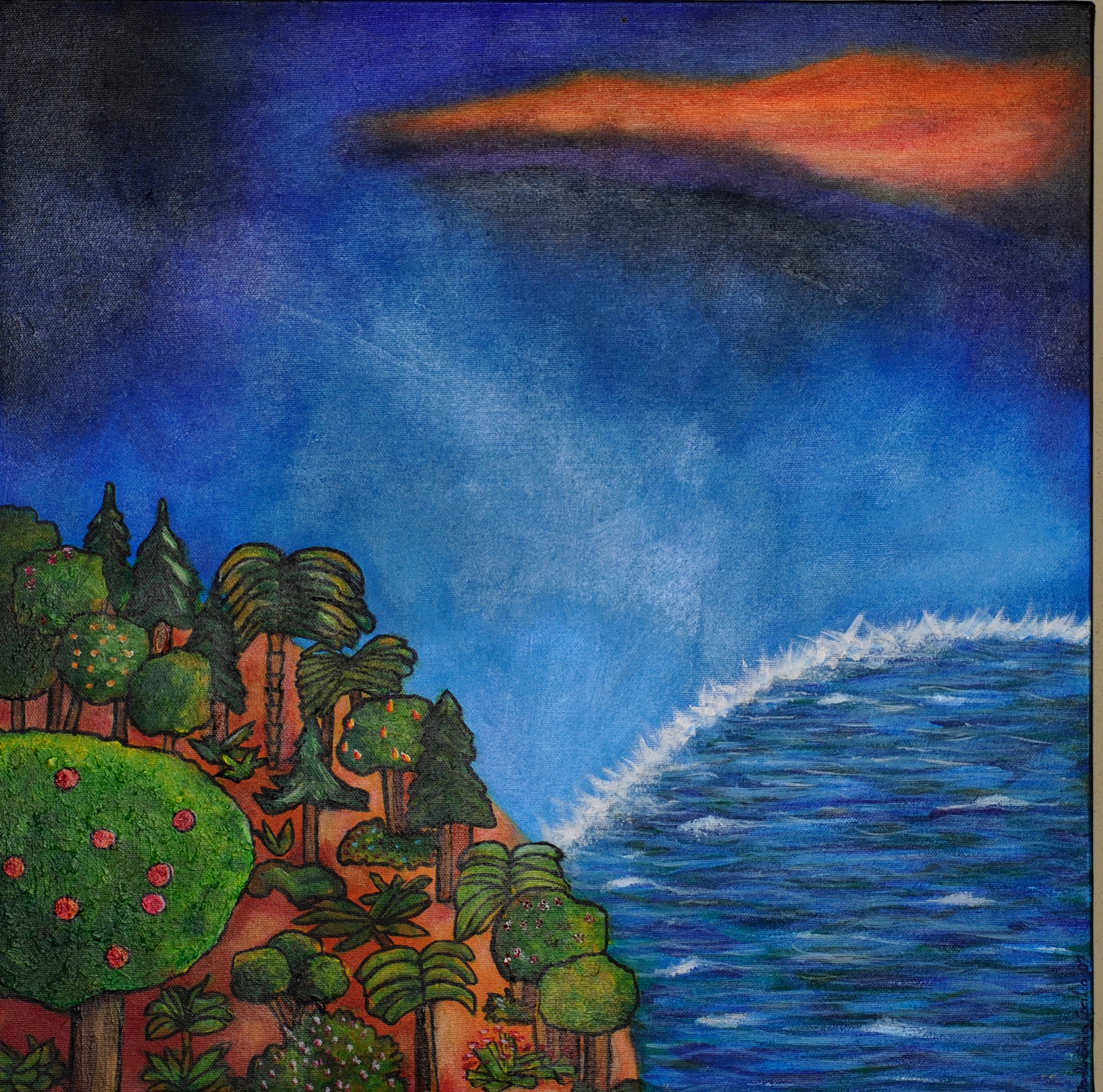 Jour 4
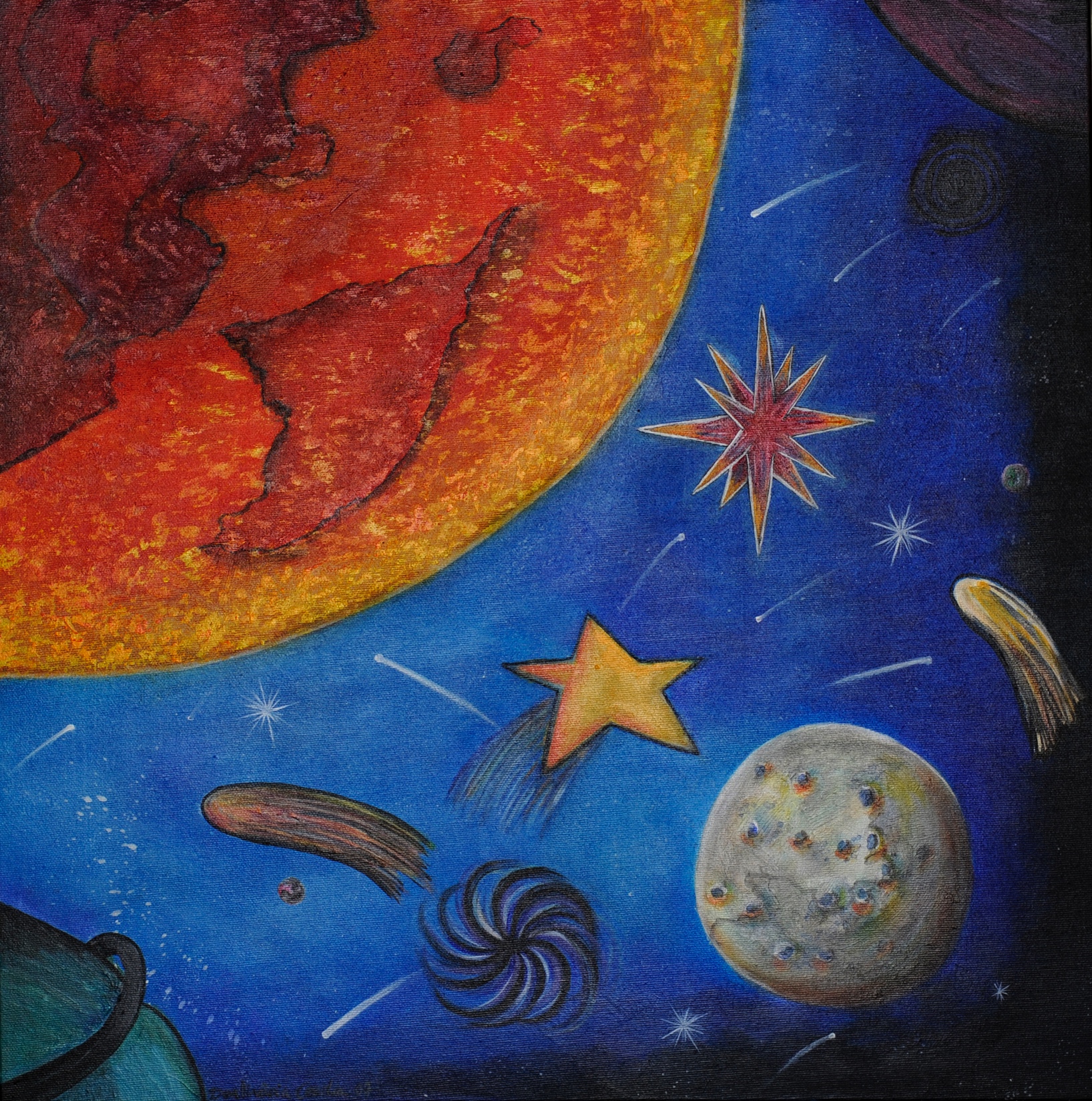 Miroir 4
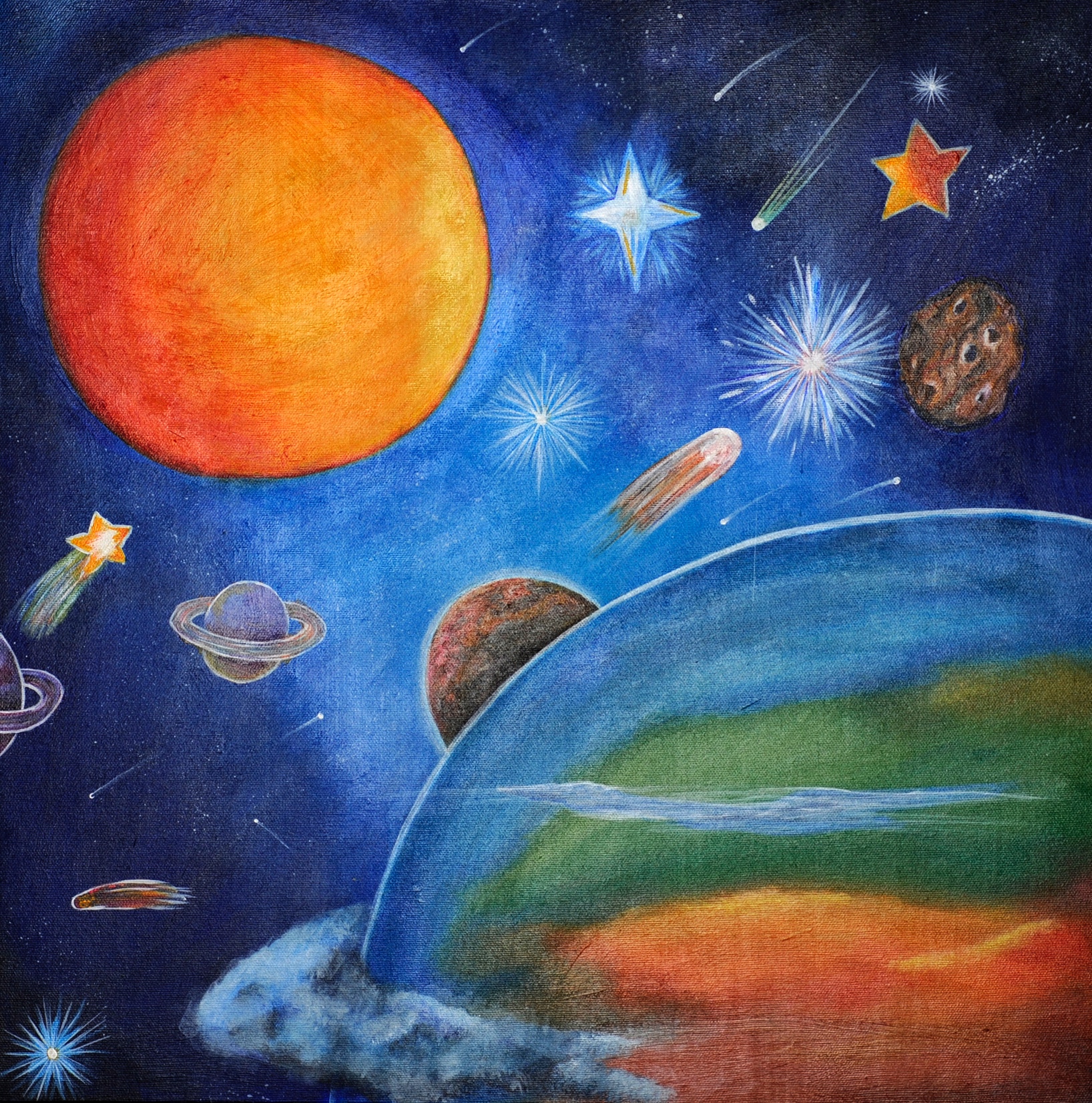 Jour 5
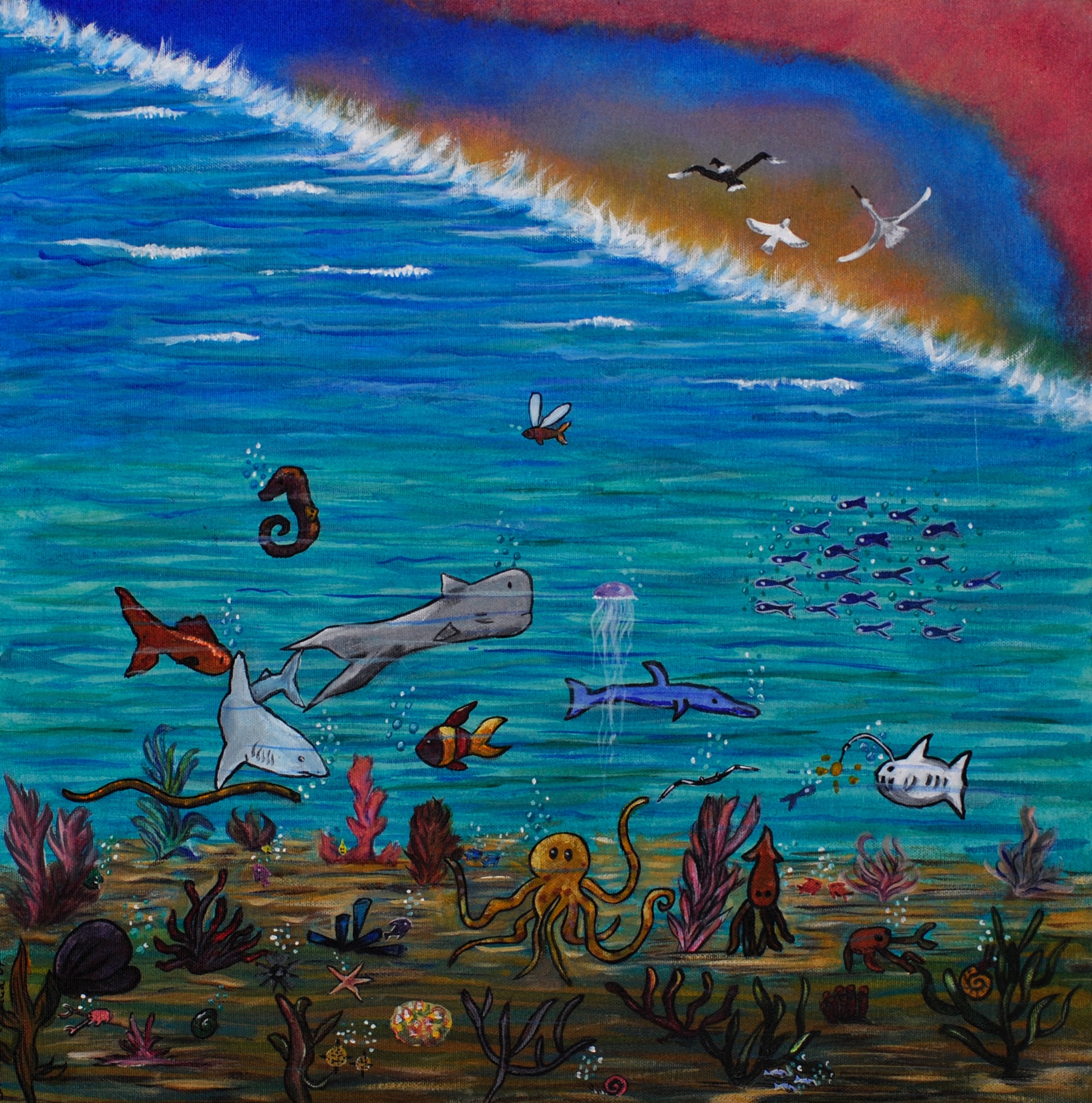 Miroir 5
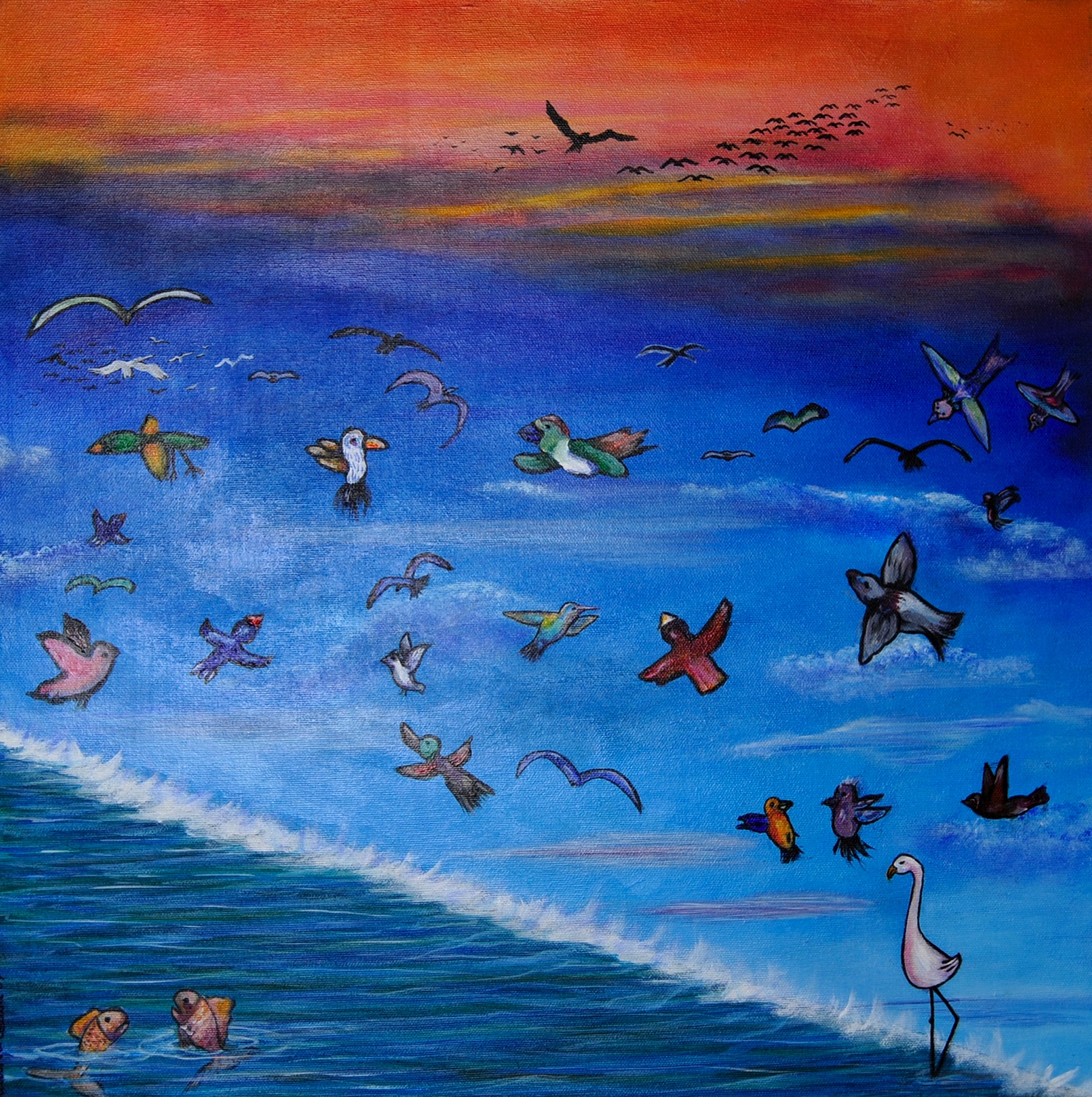 Jour 6
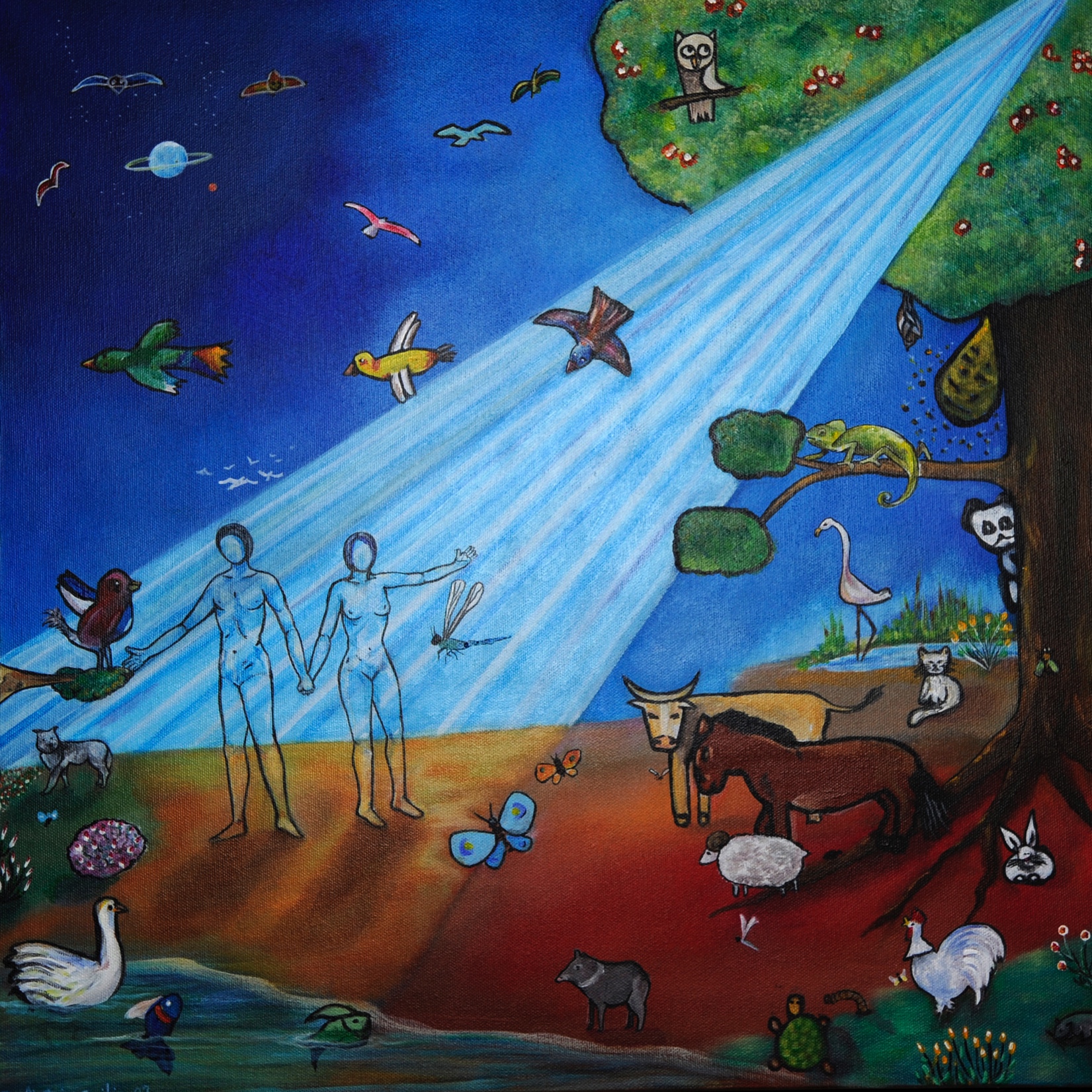 Miroir 6
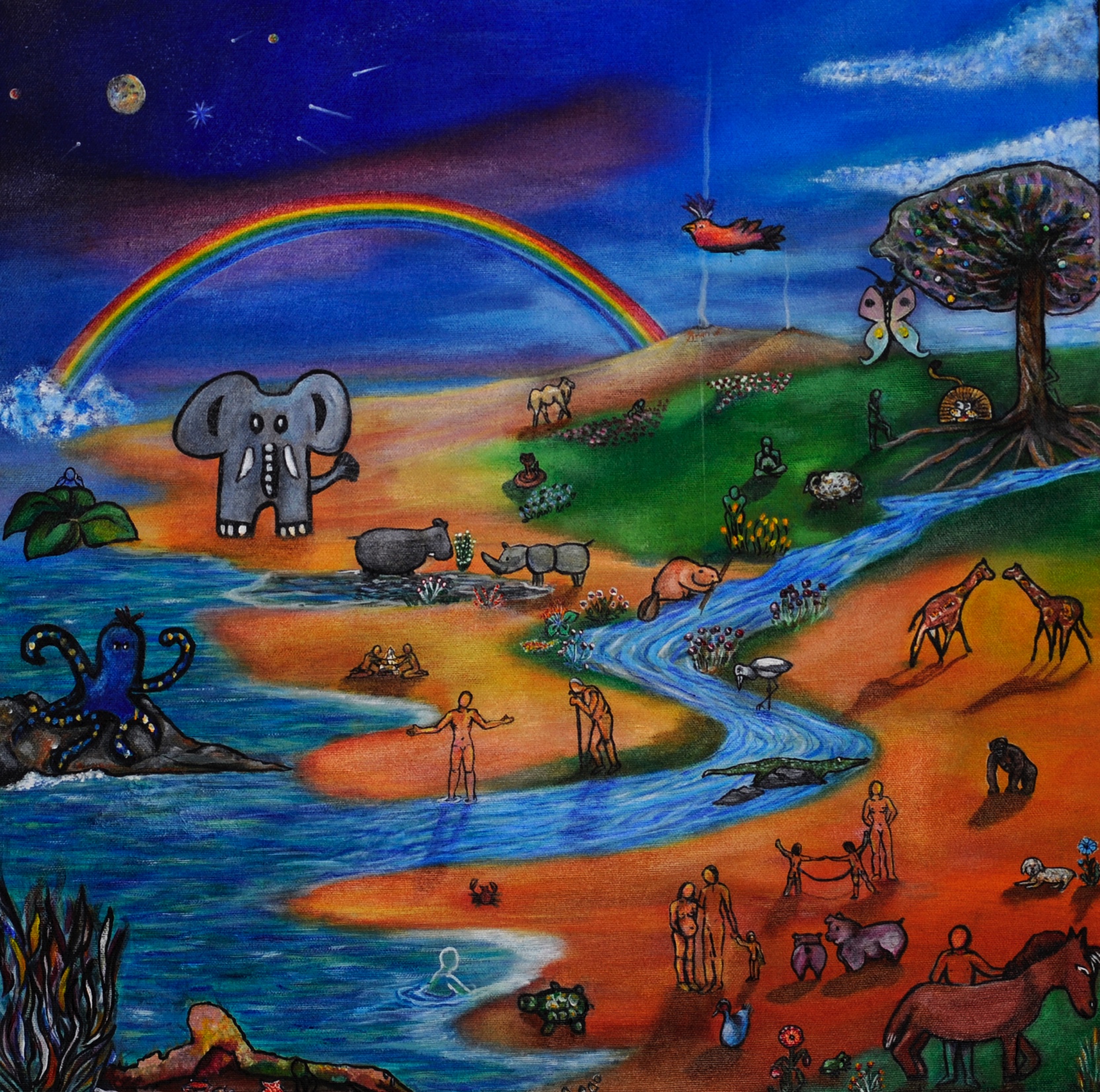 Jour 7
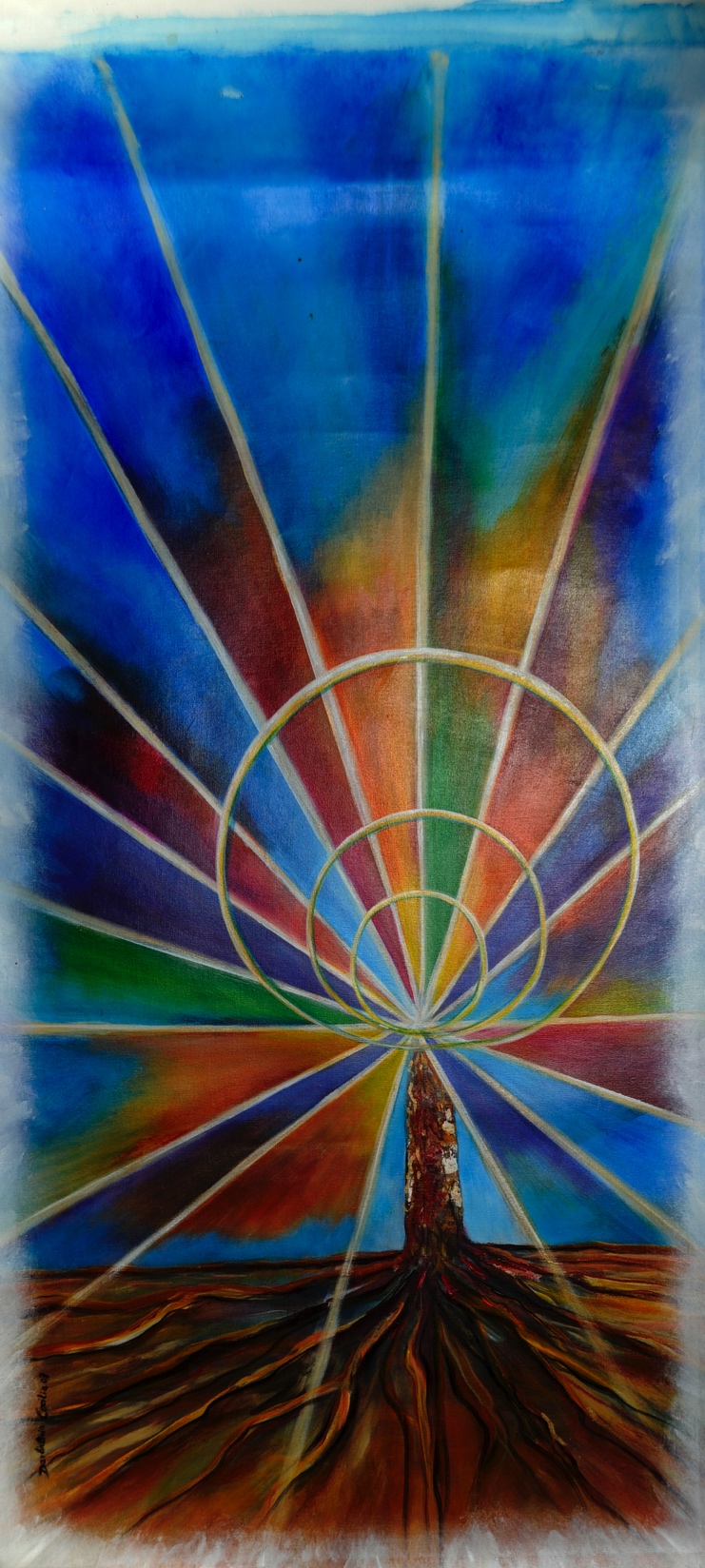